Nefrologie
KLINICKÁ MEDICÍNA – PŘEDNÁŠKA, JARO 2022
Mudr. Nikola nováková 
393832@mail.muni.cz
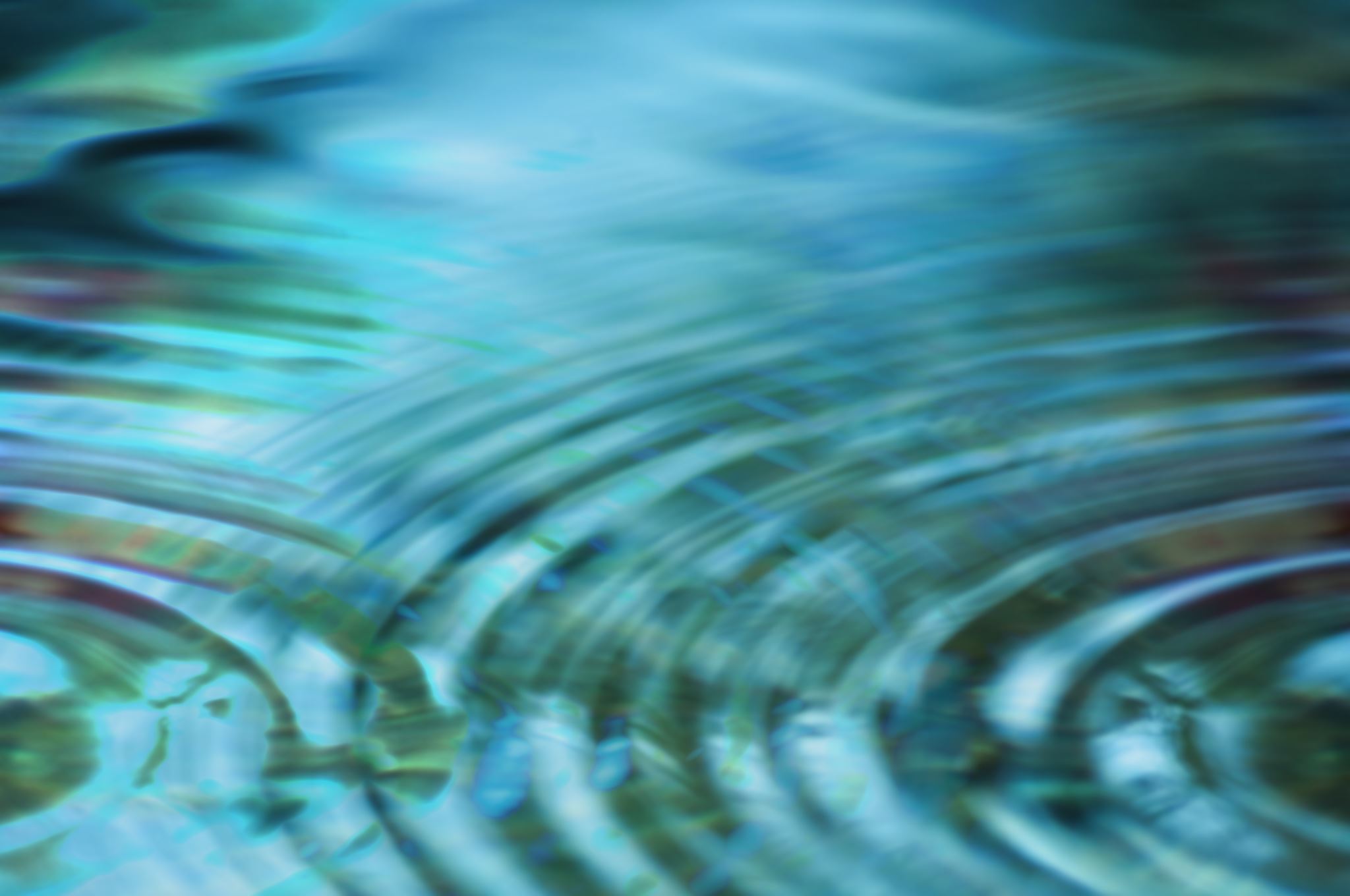 Nemoci ledvin
- ledviny v kostce
- hematurie
- akutní renální selhání
- nemoci glomerulů
- nemoci parenchymu (TIN)
- infekce
- urolitiáza, hydronefróza
- cévní onemocnění ledvin
- dědičná onemocnění
- nádory
- náhrada funkce ledvin
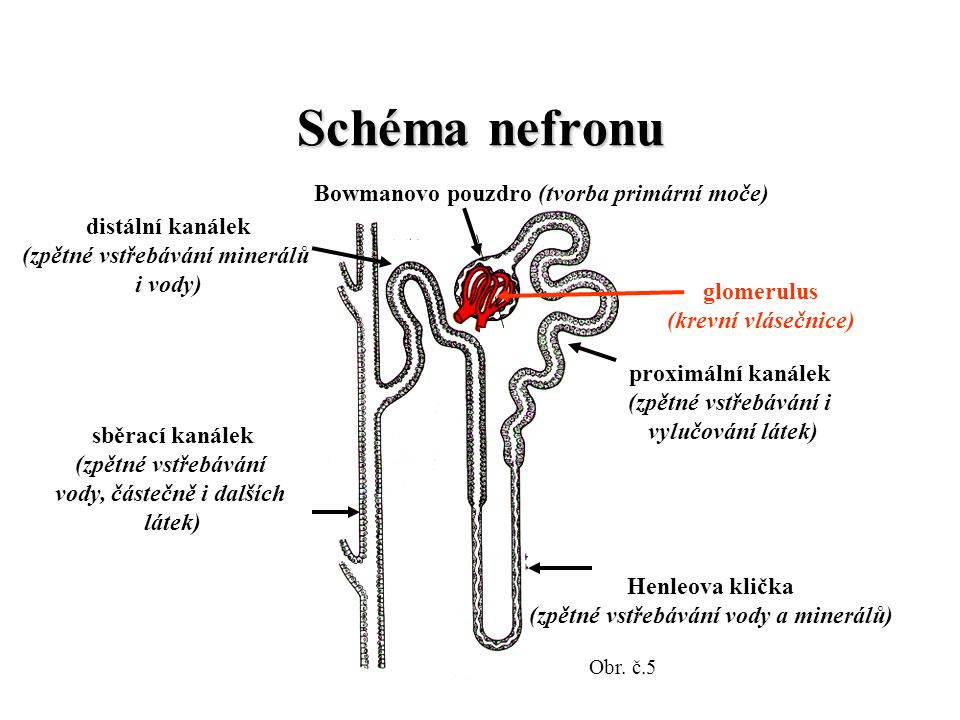 LEDVINY
ANATOMICKY A HISTOLOGICKY
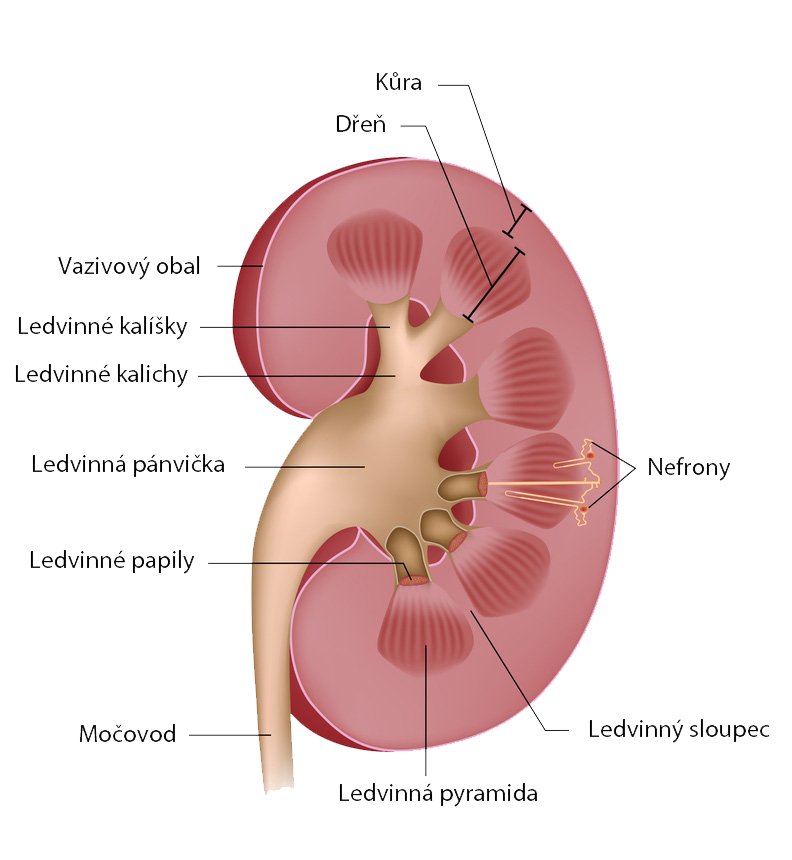 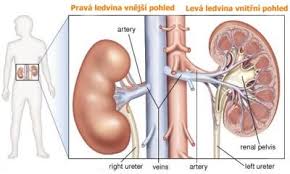 https://www.google.com/imgres?imgurl=x-raw-image%3A%2F%2F%2F9446e88a26c406ec74607f9eaa2960e40351778514d11e27bd2d1fbe512a836e&imgrefurl=https%3A%2F%2Fis.muni.cz%2Fel%2Fmed%2Fpodzim2019%2FZLHE0322p%2FMocovy_system-Final.pdf&tbnid=7AbEJoroRpTlXM&vet=10CBUQxiAoBWoXChMIoI_amq3v7wIVAAAAAB0AAAAAEBc..i&docid=HwdqJYVIT3--FM&w=1000&h=1119&itg=1&q=LEDVINA%20histologie&client=firefox-b-d&ved=0CBUQxiAoBWoXChMIoI_amq3v7wIVAAAAAB0AAAAAEBc#imgrc=7AbEJoroRpTlXM&imgdii=4QvEH90Nm7hioM
http://terapie.as4u.cz/cs/alternativni-mediciny/cinska-medicina/ledviny.html
LEDVINY - fyziologie
- párový orgán uložený v retroperitoneu
- významně se podílejí na udržení homeostázy vnitřního prostředí:
funkce exkreční (vylučovací)
vylučování katabolitů metabolismu bílkovin (urea, kreatinin), nukleových kyselin (kyselina močová), cizorodých látek (léky, toxiny), tvorba moči
udržení vodní a minerálové homeostázy, acidobazické rovnováhy
funkce endokrinní
tvorba erytropoetinu, reninu, prostaglandinů, aktivní metabolit vit.D (kalcitriol)
degradace inzulinu, parathormonu a dalších hormonů
ledvina je cílovým orgánem pro aldosteron, ADH, angiotenzin, parathormon, natriuretický hormon, atriální natriuretický peptid
řízení objemu krve a krevního tlaku 
funkce metabolická
metabolismus bílkovin, cukrů - glukoneogeneze, tuků - oxidace mastných kyselin a ketolátek
LEDVINY – laboratorní vyšetření
fyzikální vyšetření moči: barva, zápach, zákal, pH, osmolalita, množství
chemický a mikroskopický rozbor moči:
	přítomnost bílkoviny (proteinurie, albuminurie), bilirubinu, glukosy, urobilinogenu, dusitany, buněčné elementy (průtoková cytometrie) – leukocyty (infekce), erytrocyty (hematurie), epitelie
mikrobiologické vyšetření moči – pečlivý odběr!!! (sřední proud, sterilní zkumavka, cévkování…) 
biochemické vyšetření krevního séra = vyšetření funkce ledvin: 
urea, kreatinin, glomerulární filtrace (kreatininová clearance), iontogram, stanovení acidobazické rovnováhy
LEDVINY – zobrazovací metody
UZ – základní vyšetření – uložení, tvar, velikost, parenchym, cysty, konkrementy, náplň kalichů, močového měchýře, prostata, kontrola invazivních zákroků (biopsie ledvin apod.)
 duplexní UZ k zobrazení renálních tepen = hodnocení cévního zásobení
 RTG ledvin – nativní snímek - konkrementy
 CT, CT-angiografie ledvin, vylučovací urografie (kontrastní látka)
 MR, MR-angiografie, MR-urografie
 endoskopie - cystoskopie
 scintigrafie ledvin – statická nebo dynamická (velikost glomerulární filtrace, podíl pravé a levé ledviny na filtraci, dynamiku transportu moči vývodnými cestami)
 bioptické vyšetření ledvinného parenchymu
HEMATURIE
= přítomnost erytrocytů v moči
mikroskopická – není viditelná okem, jen mikroskopicky 
makroskopická – viditelná okem, moč je červeně zbarvená
- hematurie je příznak – je vždy známkou patologického procesu, i když závažnost může být různá
- dělení dle vzniku hematurie
 prerenální – hematologická vada,
 porucha koagulace, medikace, toxiny
 renální – porucha v ledvině 
– glomerulopatie, infekce, nádor
 postrenální – cystitida, urolitiáza, 
obstrukce (hydronefróza), úrazy
cizí tělesa, anomálie močových cest.
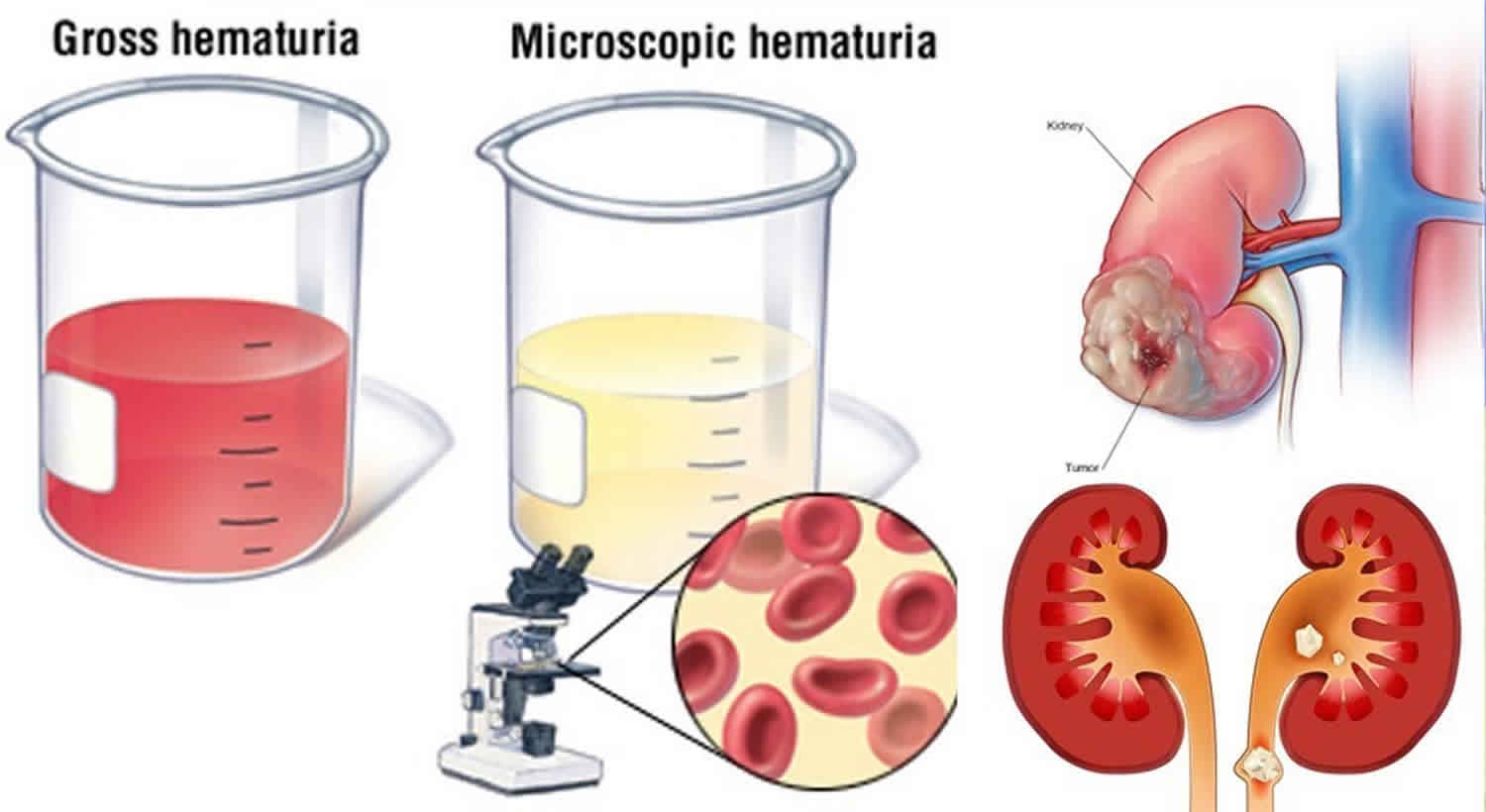 https://healthjade.net/microhematuria/
AKUTNÍ RENÁLNÍ SELHÁNÍ
prerenální: způsobené poklesem krevního průtoku: hypovolémie, pokles efektivního objemu (sepse, nefrotický syndrom), hyperviskozní syndrom 
renální: uzávěr vaskulárního mikrořečiště, vaskulitis, maligní hypertenze, infekční příčina, akutně vzniklá glomerulopatie
postrenální: obstrukce vylučovacích močových cest (viz výše) 

mortalita je stále vysoká 30-50%
terapie: 
vyřešení vyvolávající příčiny – zobrazovací metody, laboratorní vyš.
monitorace základních vitálních funkcí na JIP (bilance tekutin, monitorace CVT ovlivňujeme bilanci tekutin – infuzní terapie či naopak diuretika)
dialyzační terapie, indikace: hyperkalémie nad 6mmol/l, těžká metabolická acidosa, hyperkalcémie nad 4mmol/l, oligoanurie delší než 3 dny, dialyzovatelný toxin, známky urémie
NEMOCI GLOMERULŮ
= glomerulopatie, glomerulonefritidy
- skupina nemocí se složitou patogenezí, tvoří největší část chorob v nefrologii
- nejčastější příčina chronického selhání ledvin
- projevy: mikroskopická hematurie, proteinurie, úbytek svalové hmoty, dekompenzovaná arteriální hypertenze, hypovolemie, otoky víček, končetin..
- NEFROTICKÝ SYNDROM = komplex poruch v důsledku zvýšené propustnosti glomerulární membrány pro bílkoviny  proteinurie > 3,5g/24h, sek. hypoalbuminemie, rozvoj otoků, hypercholesterolémie
- klinicky je dělíme na akutní, rychle progredující a chronické
- etiologicky na primární a sekundární
PRIMÁRNÍ GLOMERULOPATIE
AKUTNÍ – VÁZANÉ NA INFEKCI
Akutní glomerulonefritis – postinfekční glomerulonefritida
akutní zánětlivé onemocnění ledvin spojené s infekcí určitými patogeny (Str.pyogenes sk.A, STAU, viry hepatitidy B a C, HIV apod.) – objeví se cca 1-2 týdny po prodělané infekci dýchacích cest, měkkých tkání apod. 
tvorba imunokomplexů v cirkulaci a v ledvinách – ukládání do glomerulů  hematurie, proteinurie, dekorigovaná hypertenze, otoky
úprava většinou do několika týdnů – ATB terapie, symptomatická léčba

Hemolyticko-uremický syndrom
trombotická mikroangiopatie
triáda příznaků: anémie, trombocytopenie a renální selhání
souvisí se střevními infekty E.Coli, Shigella
PRIMÁRNÍ GLOMERULOPATIE
RYCHLE PROGREDUJÍCÍ
Granulomatóza s polyangiitidou = Wegenerova granulomatóza
chronické multisystémové onemocnění nejasné etiologie
tvorba protilátek proti neutrofilům v plasmě = ANCA  tyto aktivují komplement, který útočí proti vlastním tkáním člověka 
dýchací cesty – nekrózy, granulomy, záněty sliznice – epistaxe, hnisavý výtok z nosu..
systémová vaskulitida 
ledviny - tvorba srpků v glomerulech  mikroskopická hematurie, zánět v okolí glomerulů

Eosinofilní granulomatóza s polyangiitidou = sy Churga-Straussové
protilátky proti cytoplasmě neutrofilů  nekrotizující vaskulitidy cév středního a menšího kalibru  astma, alergická rýma, poškození ledvin
Antirenální glomerulonefritida = Goodpastureova choroba
protilátky proti bazální membráně glomerulů a alveolů
ledviny – progrese renální insuficience, mikrohematurie, anémie
plíce – krvácení do plic, nedostatečnost a respirační selhání
PRIMÁRNÍ GLOMERULOPATIE
CHRONICKÉ PRIMÁRNÍ GLOMERULONEFRITIDY
IgA nefropatie
nejčastější glomerulonefritida
autoimunitní – protilátky proti specifickým formám IgA protilátek
pestré klinické projevy – makroskopická hematurie, snížená funkce ledvin, HT

Membranózní nefropatie
nejčastější příčina nefrotického syndromu dospělých
autoimunitní onemocnění s tvorbou imunokomplexů v glomerulech a antipodocytárních protilátek  poškození funkce ledvin

Fokálně segmentální nefroskleróza
poškození glomerulů – podocytárních buněk vlivem protilátek (autoimunitní onem.)  nefrotický syndrom
SEKUNDÁRNÍ GLOMERULOPATIE
DIABETICKÉ ONEMOCNĚNÍ LEDVIN
mikrovaskulární komplikace diabetu 
hlavní příčina chronického selhání ledvin v rozvinutých zemích
dlouhodobě nedostatečná kompenzace diabetu, zvýšený oxidační stres, endoteliální dysfunkce, aktivace RAAS  hyperglykemie → glykace proteinů bazální membrány i mezangia → ztluštění bazální membrány a expanze mezangia  intersticiální fibróza, ireverzibilní poškození
nejlepší lék je prevence a dobrá kompenzace DM! 
AMYLOIDÓZA LEDVIN
ukládání patologického amyloidu (fibrilární protein) extracelulárně v různých orgánech  rozvoj těžkého nefrotického syndromu
LUPUSOVÁ NEFRITIDA
poškození ledvin (glomerulů, intersticia i cév) při systémovém lupus erytematodes (SLE) – proteinurie a hematurie
TUBULOINTERSTICIÁLNÍ NEFRITIDA
AKUTNÍ TIN = akutní zánětlivé onemocnění ledvinného parenchymu
- příčiny:
bakteriální = pyelonefritis – přímý průnik infekčního patogenu do renálního parenchymu (per continuitatem)  projevy těžkého infektu, bolesti v zádech, teploty >38st, dysurie, pyurie, elevace CRP, leukocytóza, při masivnější infekci mohou vznikat abscesy ledvin 
parainfekční - infekt není lokalizován v ledvinách – systémové infekce
toxoalergické poškození ledvin – nefrotoxická antibiotika, ost. léky (diuretika, Ppi, antirevmatika), RTG kontrastní látka… – subfebrilie, bolesti kloubů…
akutní potransplantační rejekce štěpu
CHRONICKÉ PRIMÁRNÍ GLOMERULONEFRITIDY
- vyvolávající činitelé působí dlouhodobě (otrava těžkými kovy) či trvale (metabolické a systémové choroby) či opakovaně (medikace)
UROINFEKCE
- velmi častý důvod návštěvy praktického lékaře či urologa, relapsy a rekurence
dolní – uretritida, cystitida, prostatitida – mírnější příznaky, více zákal moči
horní – pyelonefritida, tubulo-intersticiální nefritida = zánět ledvin – horečky >38st, bolesti beder, zchvácenost…
- predispozice
strukturální – obstrukce, kameny, cysty, drenáž, močový katetr, stenty
metabolické – DM, těhotenství, porucha funkce ledvin
imunologické – užívání imunosupresiv, neutropenie, imunodeficit
nezvyklé patogeny – kvasinky, houby, chlamidie, mykoplasma, Proteus, Corynebacterium
- nejčastěji patogen: E-Coli 
- terapie: podání antibiotik dle citlivosti (kultivace moči), prevence rekurence – dostatek tekutin, brusinky, lichořeřišnice, probiotika, imunoterapie (Uro-Vaxom, Urivac)
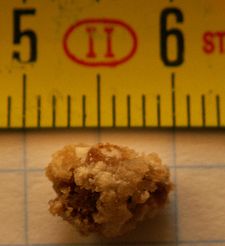 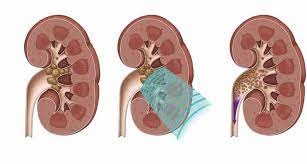 UROLITIÁZA
= přítomnost konkrementů v močových cestách – v ledvinné pánvičce (nefro-), močovodu (uretero-), močovém měchýři (cysto-) nebo močové trubici (uretrolitiáza) nebo kamenotvorné substance v renálním parenchymu (nefrokalcinóza)
- civilizační choroba, prevalence v populaci kolem 5%
- faktory genetické, geografické, sociálně-ekonomické, vrozené anomálie močových cest, přesycení moči litogenními látkami – metabolické choroby, léky, dieta (čokoláda, černý čaj, křepelky – puriny…), změna pH moče při infekci…
- složení: kalcium-oxalátové (80%), struvit a apatit (infekční), urátové
- klinicky: často němé (malé konkrementy odcházejí až v 70% případů spontánně močí) vs. recidivující močové infekce, obstrukce vývodných močových cest  hydronefróza, renální kolika (krutá intermitentní bolest v boku nebo oblasti ledvin s propagací do břicha, genitálu, stehna..)
- léčba: spasmolytika, analgetika, tekutiny, dále litotrypse rázovými vlnami a odchod močí/extrakce konkrementu/ureteroskopie
https://www.wikiskripta.eu/w/Uroliti%C3%A1za
HYDRONEFRÓZA
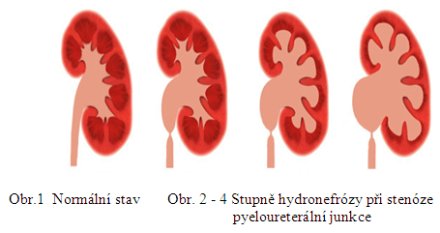 = rozšíření ledvinové pánvičky a kalichů
- příčiny: 
nejčastěji blokádou vývodných cest: kamenem – litiázou, nádorem, pooperační srůsty, anomální cévou
vrozeného zúžení přechodu pánvičky v ureter
- městnání moče vede k útlaku a posléze atrofii ledvinového parenchymu s následnou poruchou funkce ledvin
- překážka v dolním úseku močovodu → hydroureter, městnání se pak přenáší i do pánvičky → hydroureteronefróza
- stagnující moč se může infikovat → pyelonefritida provázená septickým stavem

- léčba – co nejrychlejší odstranění překážky, drenáž pánvičky navenek katetrem zavedeným přes kůži pod sono kontrolou → perkutánní nefrostomie anebo vnitřní drenáž JJ stentem
https://www.nem-km.cz/182-pyeloplastika.html
CÉVNÍ ONEMOCNĚNÍ LEDVIN
- úzký vztah mezi onemocněním ledvin a kardiovaskulárního systému
- krevní oběh ledviny tvoří asi 20% minutového srdečního výdeje
- ledviny hrají klíčovou úlohu v regulaci krevního tlaku – esenciální HT je příčinou poškození ledvin a zároveň parenchymatózní onemocnění ledvin jsou druhou nejčastější příčinou sekundární arteriální HT (retence sodíku a vody při poklesu GF, kativace RAAS, sympatiku, snížená tvorba vazodilatačních substancí),  méně často pak renovaskulární HT (při stenóze renální tepny)  kardiorenální syndrom
- cévní onemocnění ledvin: ischemická nefropatie, ateroembolická choroba ledvin, trombóza či okluze renálních cév
DĚDIČNÁ ONEMOCNĚNÍ LEDVIN
vrozené vývojové vady spojené s malformacemi ledvin a močového traktu
vezikouretrální reflux
vrozený nefrotický syndrom
vrozené poruchy proximálních tubulů
cystická onemocnění ledvin
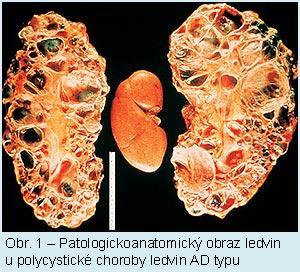 - polycystická autozomálně dědičná choroba ledvin – rodinný výskyt, mutace v genu, kt. ovlivňuje množení buněk a produkci tekutiny v cystách  zvýšená tvorba cyst v ledvinách a játrech  zvětšování ledvin na úkor funkční tkáně a prostoru v břiše
- příznaky až ve středním věku – bolest v bedrech, hematurie, časté infekce močových cest, rezistence v břiše…
https://zdravi.euro.cz/clanek/postgradualni-medicina/polycysticka-ledvin-choroba-172241
NÁDORY LEDVIN
3% malignit v dospělosti, 2x častěji postižení muži, než ženy
 etiologie: není zcela známá
 rizikové faktory: kouření, obezita, profesní rizika (obuvnický, kožařský průmysl, pracovníci s azbestem), genetika
 klinicky: 
hematurie (asi u 60% nemocných)
bolest v lumbální krajině (45%)
hmatný nádor (35%)
nespecifické příznaky (hubnutí, teploty, nechutenství, nauzea,..), varikokéla
postižení regionálních mízních uzlin
přítomnost vzdálených metastáz (plíce, kosti, játra, nadledviny, mozek)
 terapie: chirurgická léčba, adjuvantní chemoterapie, protilátky při mts
jsou-li přítomny všechny současně, jedná se vždy o nádor velice pokročilý
NÁDORY LEDVIN
- v dospělosti nejčastěji Grawitzův nádor = maligní renální karcinom z buněk proximálních tubulů ledvin, maximum výskytu kolem 60 let věku
- v dětském věku Wilmsův nádor
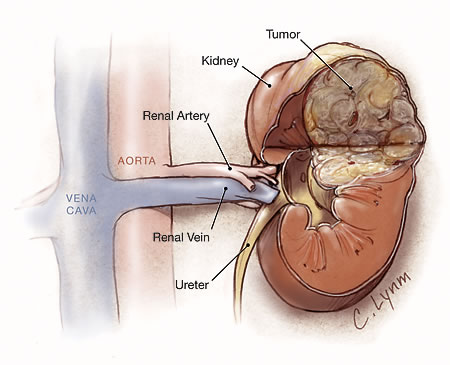 vysoce zhoubný smíšený nádor, tj. nádor s buňkami z různých typů tkání (vlákna příčně pruhovaného svalstva, dlaždicový epitel, chrupavky..)
klinický projev jako hmatná rezistence v břiše
rychle rostoucí 
základem léčby je nefrektomie a dle nálezu se připojuje léčba cytostatiky nebo radioterapie, v současné době uspokojivé výsledky
NÁHRADA FUNKCE LEDVIN
TRANSPLANTACE LEDVINY
- ideálně před nutností zahájení HD 
od živého dárce (příbuzní, biologicky nepříbuzný, altruista) – optimální příprava a načasování výkonu
od zemřelého (kadaveru) 
- před transplantací pečlivé vyšetření pacienta…
- kontraindikace transplantace: terminální stadia onemocnění (jater, srdce, ateroskleróza), malignita, aktivní infekce, morbidní obezita, nespolupráce pacienta..
- po transplantaci trvalé užívání imunosupresiv, sledování v transplantační ambulanci  rejekce štěpu, medikace, nové choroby…
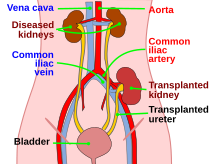 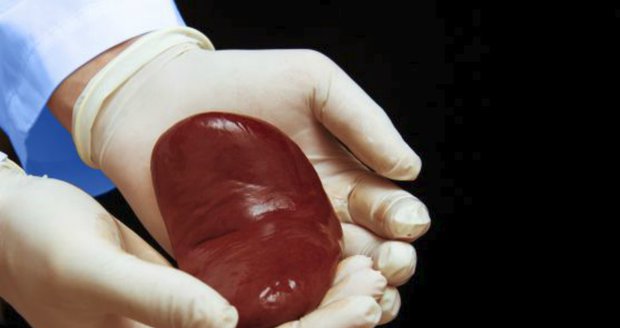 https://cs.wikipedia.org/wiki/Transplantace
HEMODIALÝZA
- očišťování krve od odpadních látek do dialyzačního roztoku přes polopropustnou membránu dialyzátoru difuzí po koncentračním spádu
- cévní přístup – AV shunt radicefalická píštěl na nedominantní končetině, permanentní katetr…
akutní HD – urémie, hyperkalémie, převodnění nereagující na diuretika, závažná metabolická acidóza, při otravách
chronická HD - CHRI
3x týdně 4-5h v HD středisku
při anurii max příjem tekutin do 500ml/den!
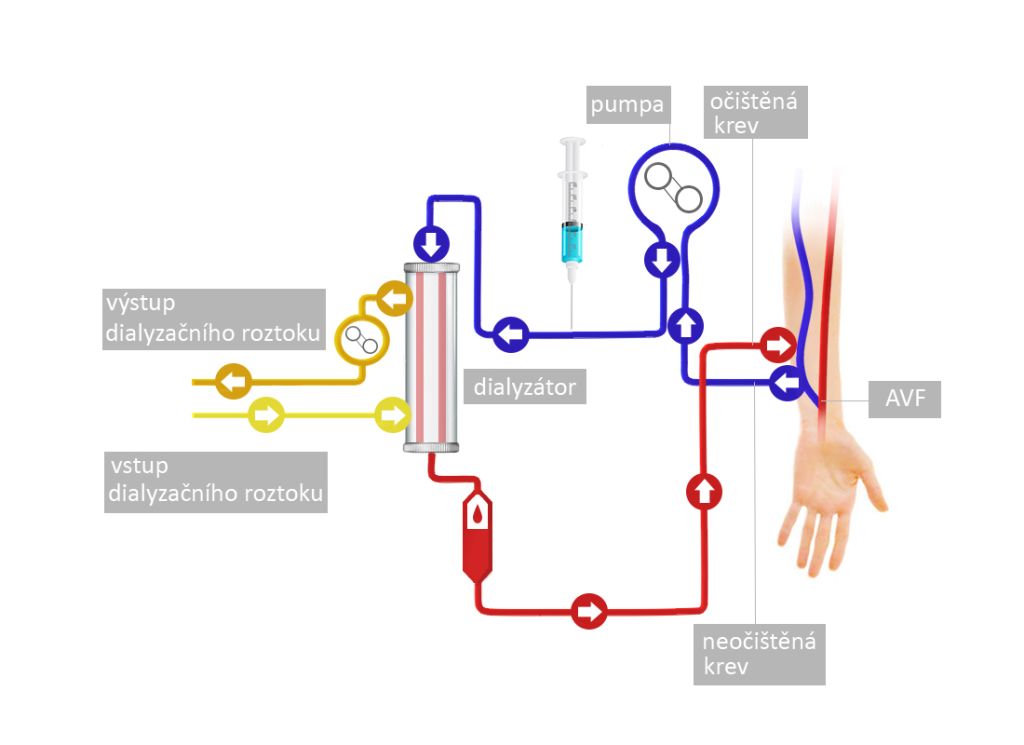 https://www.dialyza.cz/cs/porozumet/nahrada-funkce-ledvin/hemoeliminacni-metody/hemodialyza/
PERITONEÁLNÍ DIALÝZA
- přestup látek z krve do dialyzačního roztoku přes parietální peritoneum, dialyzační roztok se napouští a vypouští z dutiny břišní pomocí peritoneálního katetru (zaveden chirurgicky)
- výměna roztoků 4x denně doma (různé režimy)
- větší stálost vnitřního prostředí a delší zachování reziduální fukce ledvin
- riziko = peritonitida
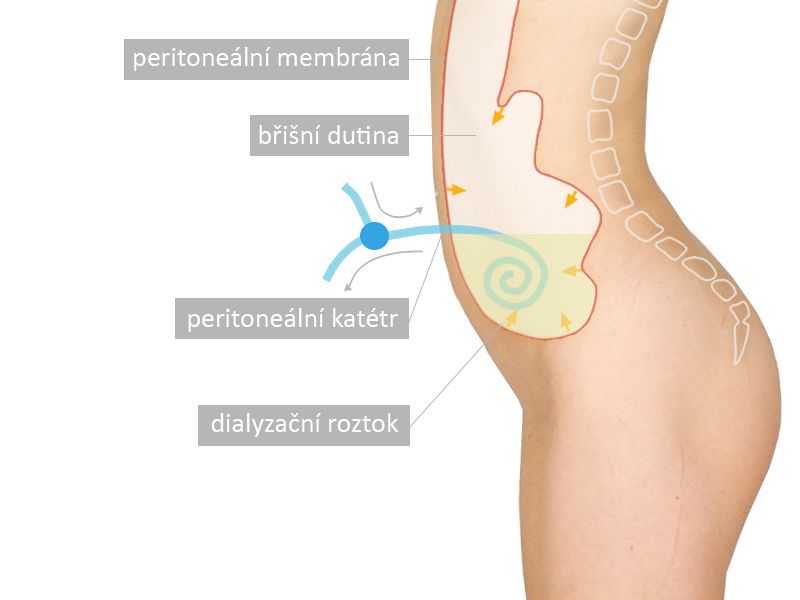 https://www.dialyza.cz/cs/porozumet/nahrada-funkce-ledvin/hemoeliminacni-metody/domaci-dialyza/peritonealni-dialyza/
DĚKUJI VÁM ZA POZORNOST!